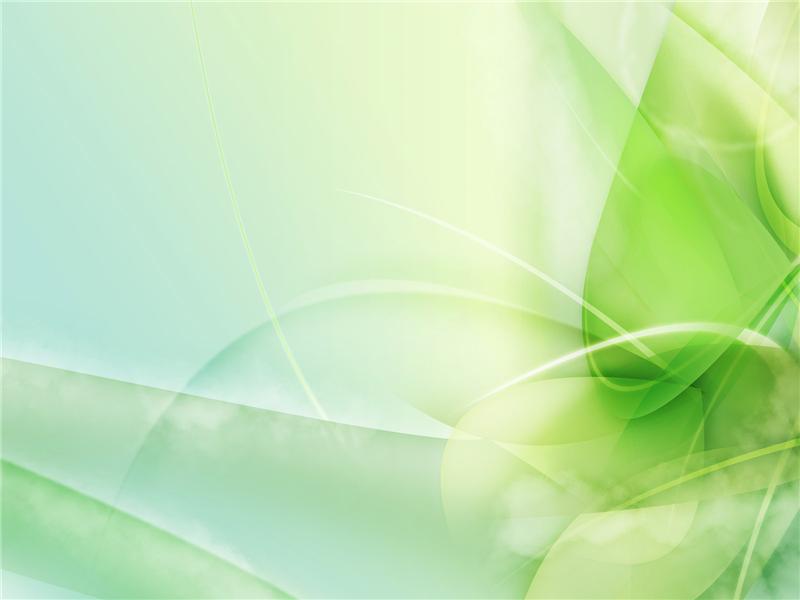 Муниципальное автономное дошкольное образовательное учреждение детский сад №7 «Ромашка»
Презентация 
к дополнительной образовательной деятельности
«Поможем ёжику спрятаться 
под осенними листочками» 
(младший возраст)
Подготовила: 
Карпенко Надежда Александровна
воспитатель МАДОУ д/с №7 «Ромашка»
г. Комсомольска
?
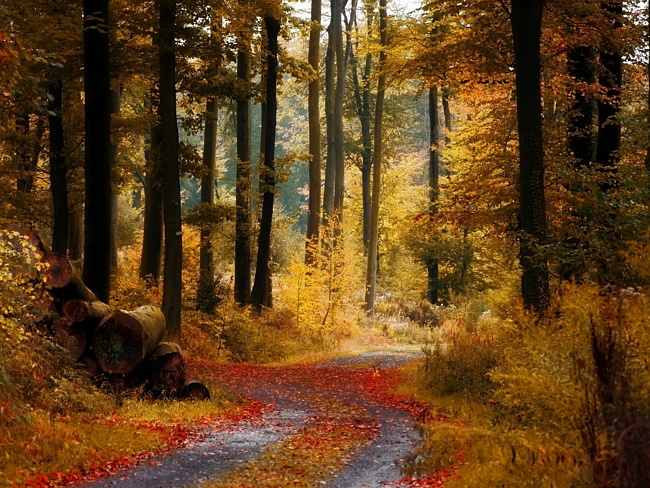 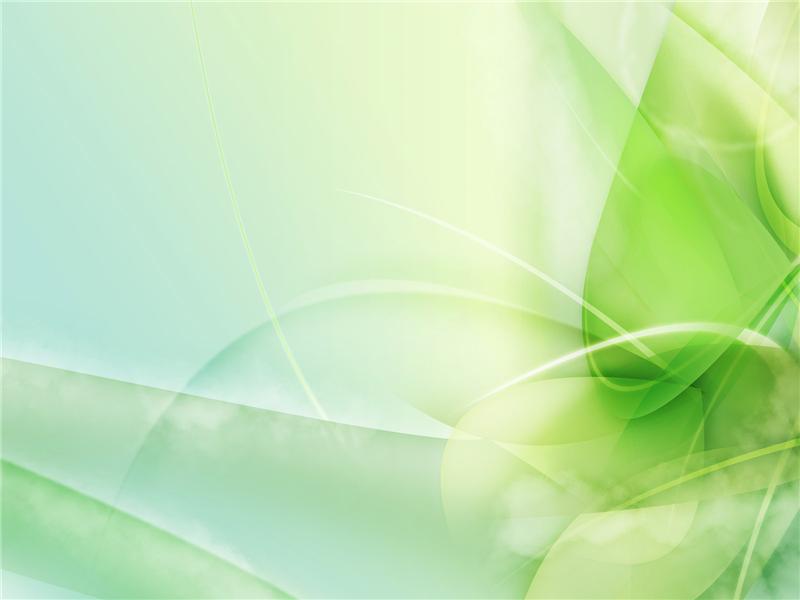 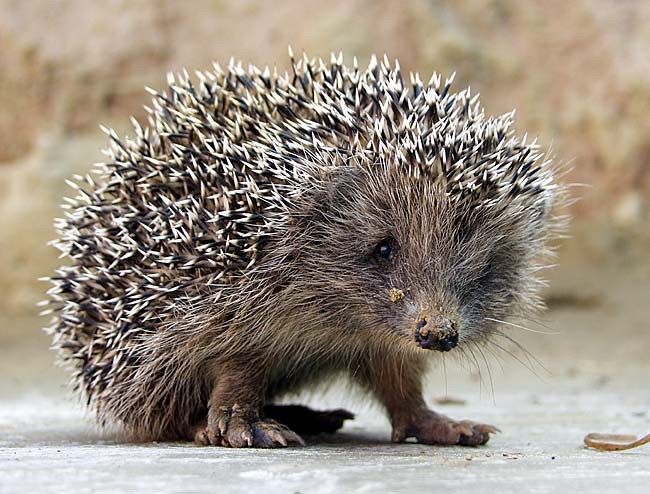 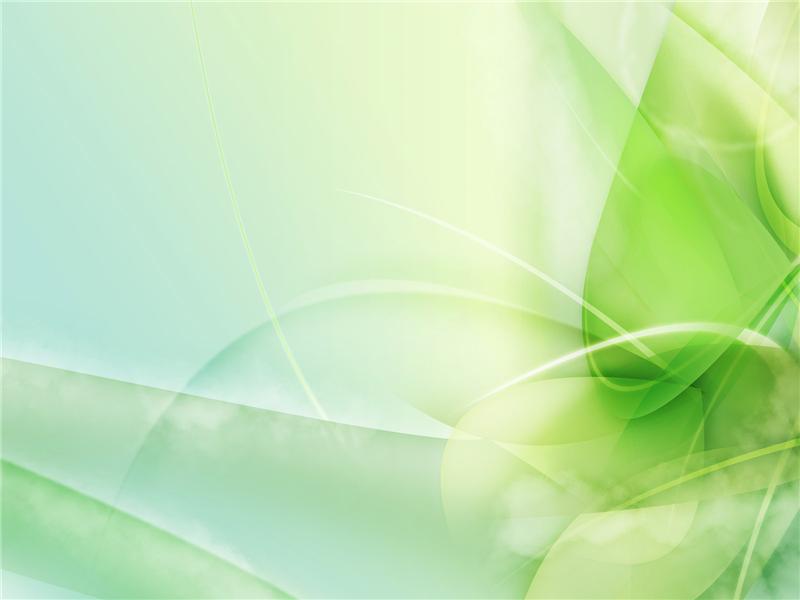 ?
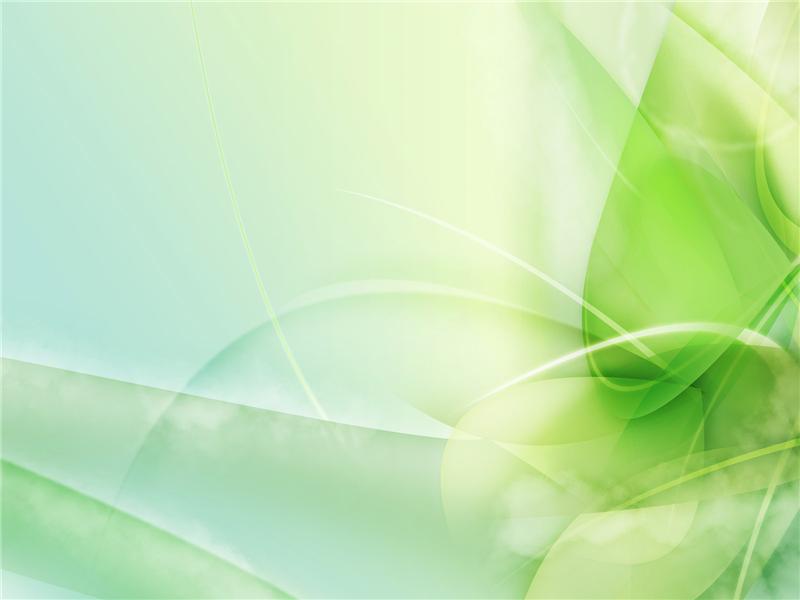 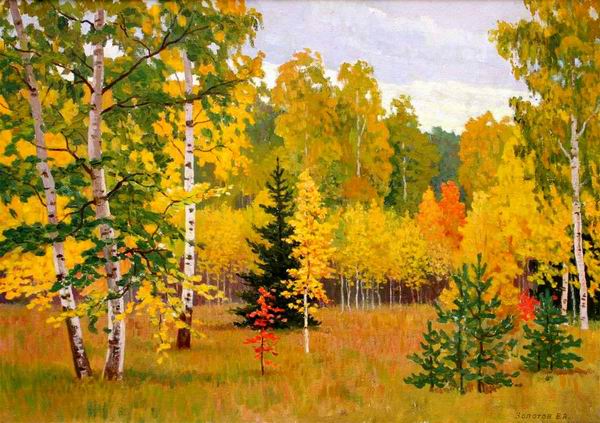 ?
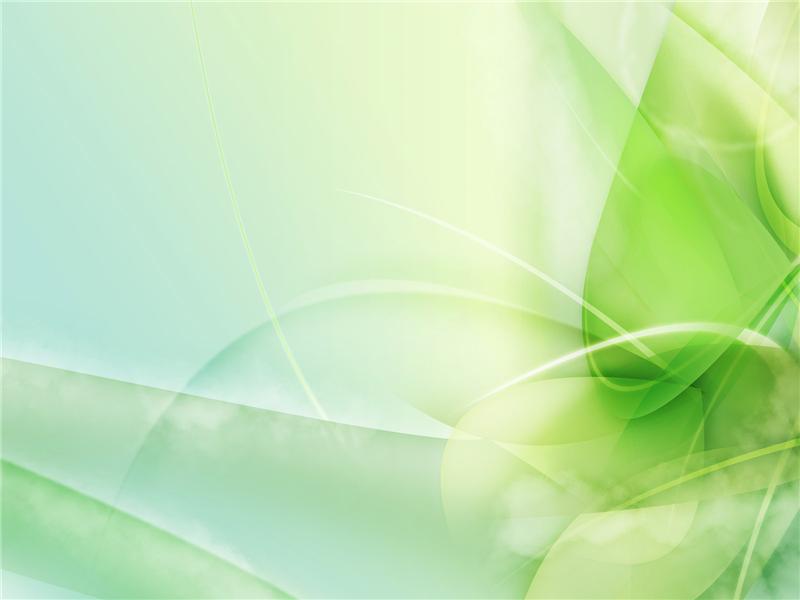 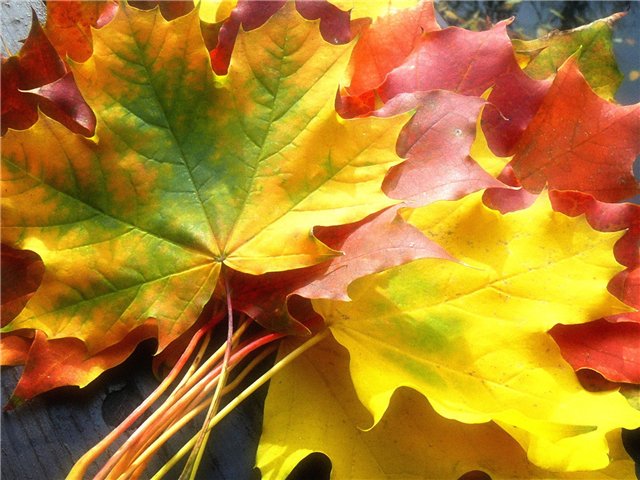 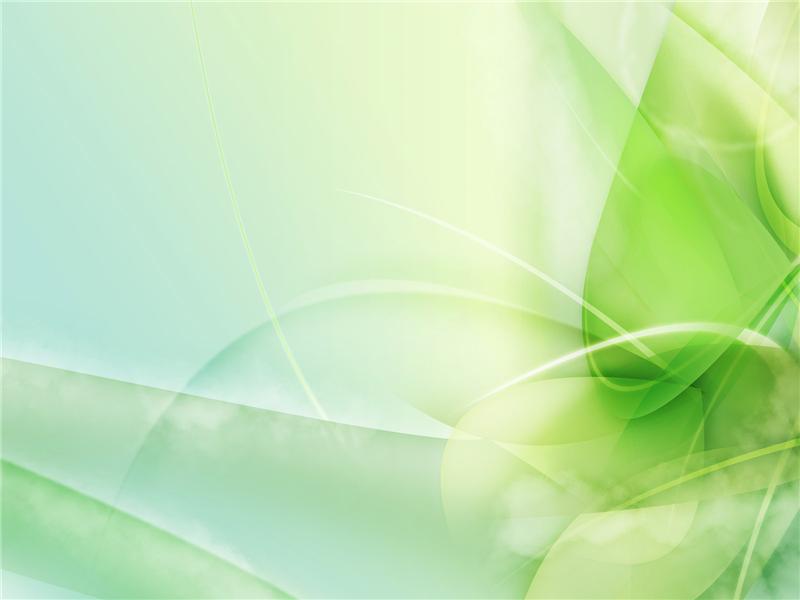 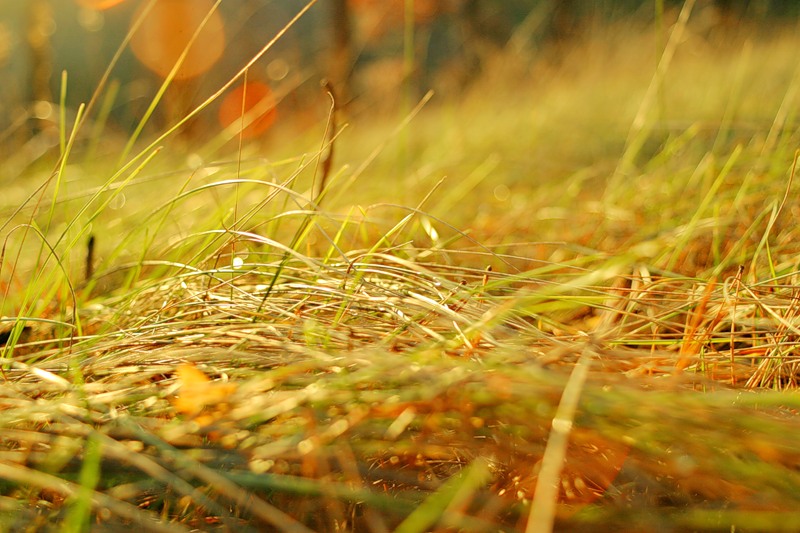 ?
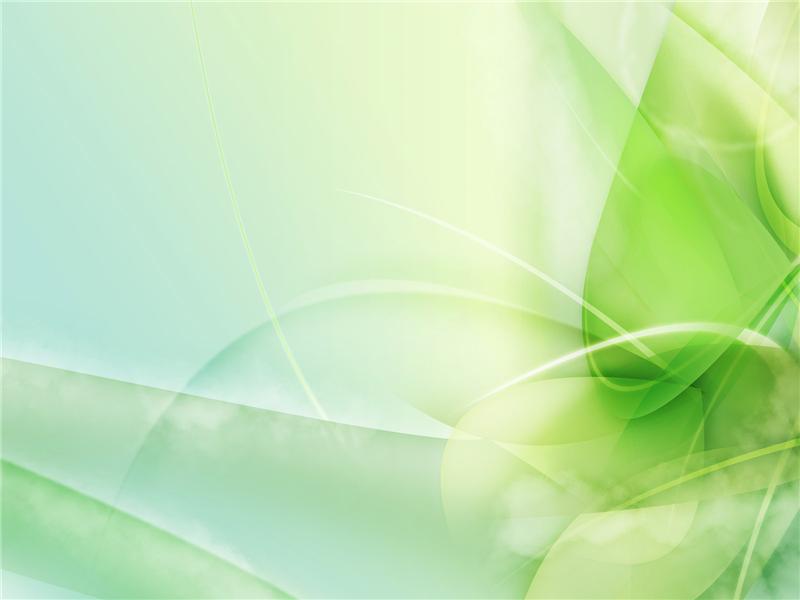 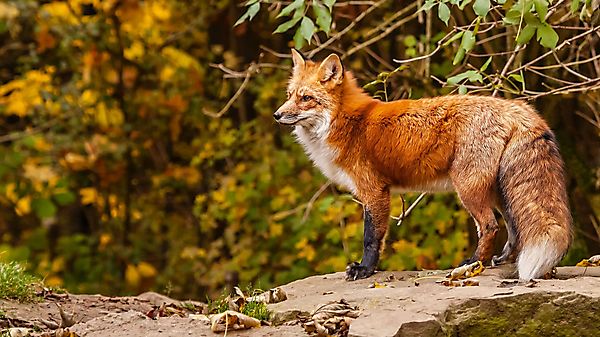 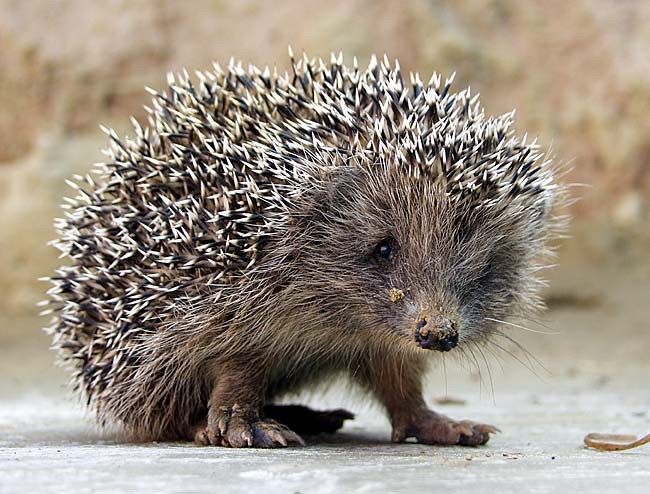 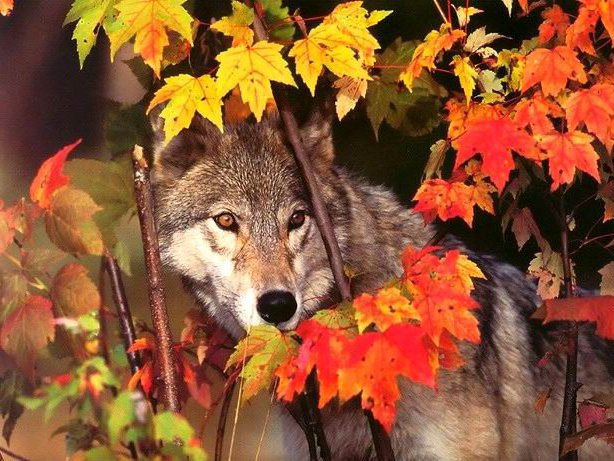 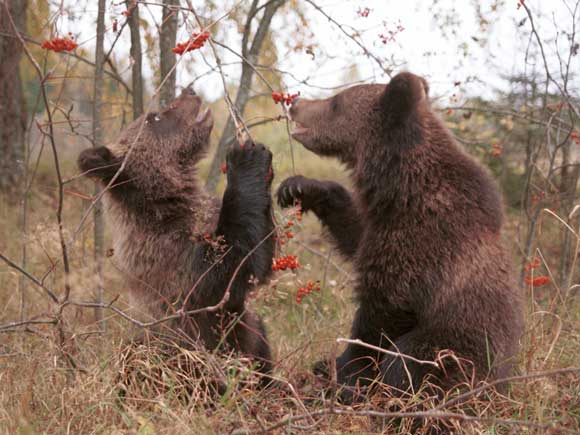 ?
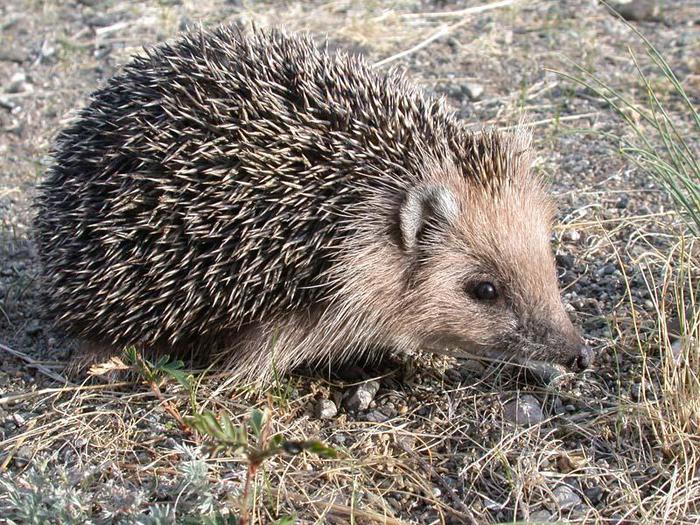 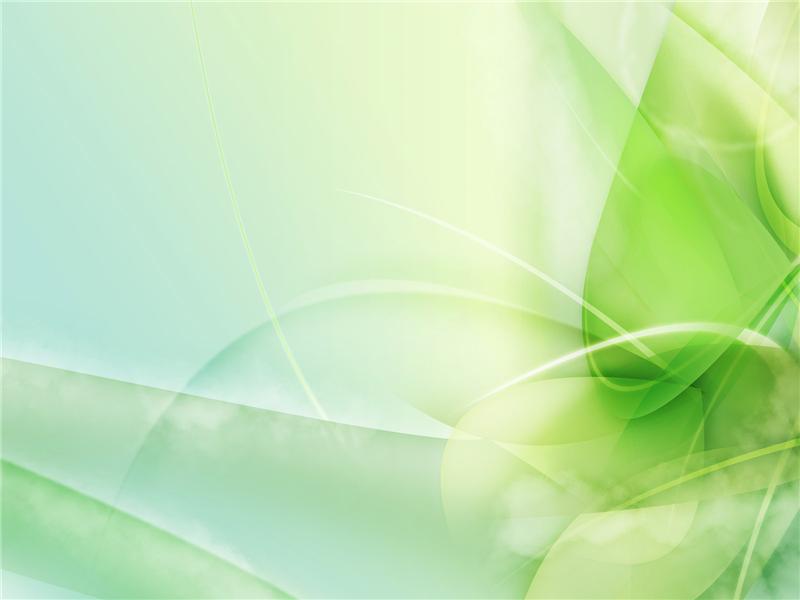 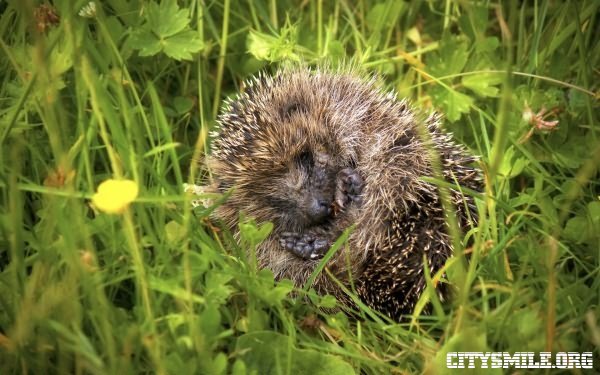 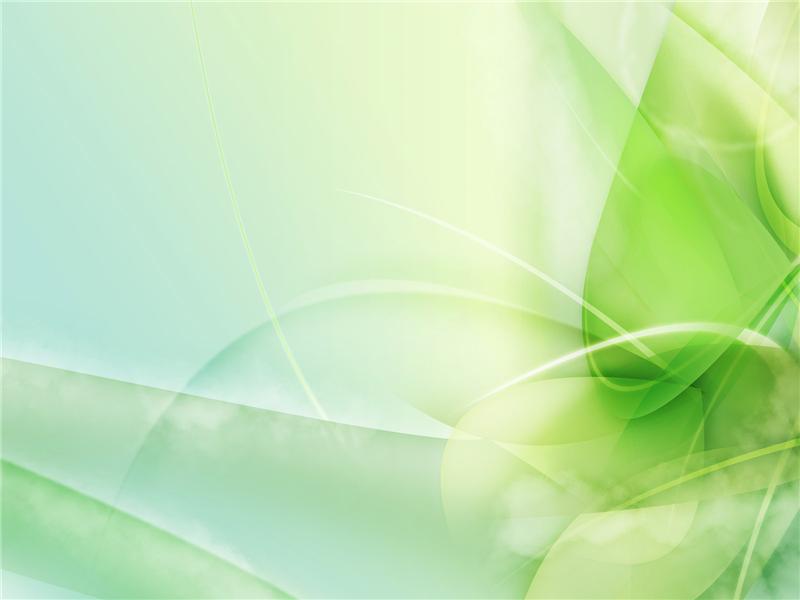 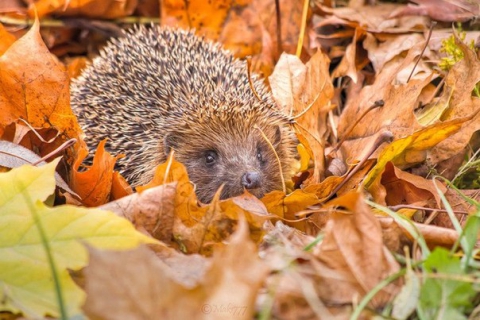